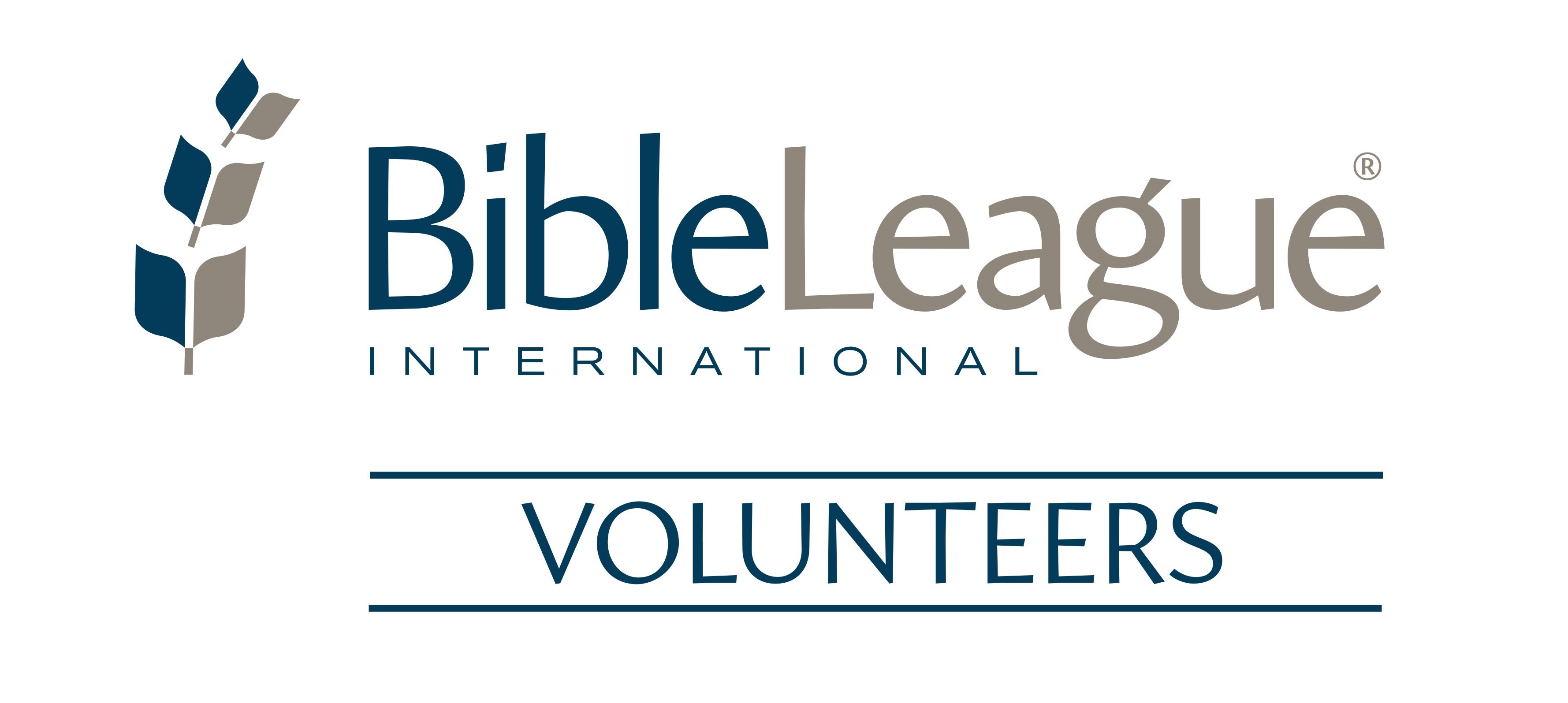 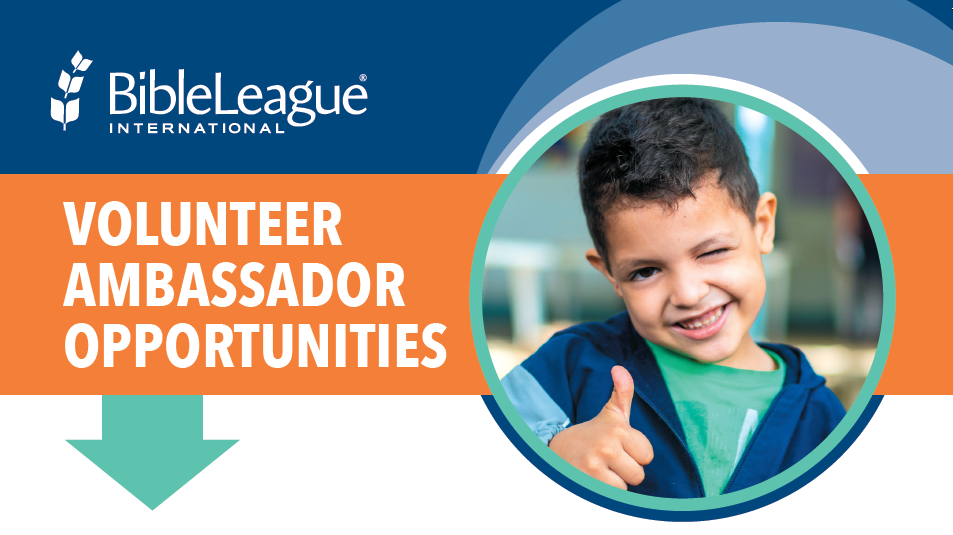 The Calling
To pray, raise awareness, and raise funds 
for Bible League International.
Volunteer Ambassadors
Act as a catalyst to change lives worldwide with God’s Word. 

	Represent Bible League International in their local church and community.
Do you have a heart to put God’s Word in the hands of people around the world?
 
Do you want to join with others to expand the reach of a transformational ministry?
Bible League’s strategic initiatives serve:

	Children and Youth
		Church Growth
			Prison Ministry

Through programs such as:

	Bible Studies
		Bible-based Literacy
			Church Planter Training
				Easy to Understand Translations
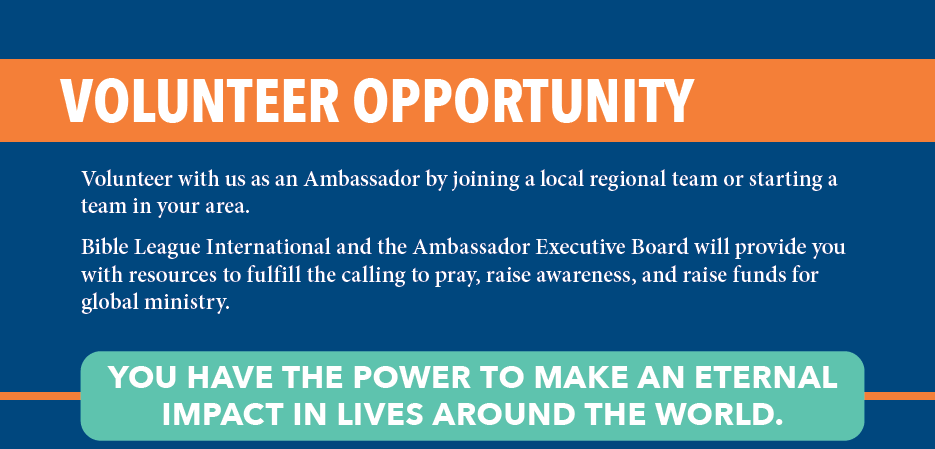 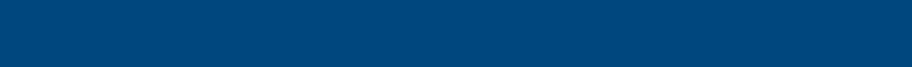 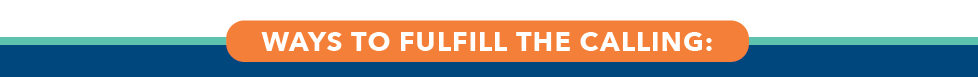 LOCAL: 
Ambassadors serve as a key contact for Bible League. 
Ambassadors share 
the fruitfulness of ministry, 
financial needs, and prayer requests. 
Ambassadors convey the needs of their church to Bible League for prayer and program support.
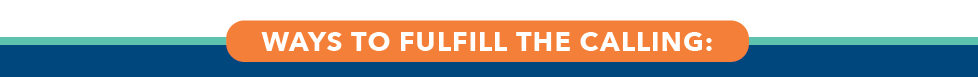 REGIONAL: Within regional areas, Ambassadors gather regularly to plan and implement awareness and fundraising events and to pray for Bible League ministry.
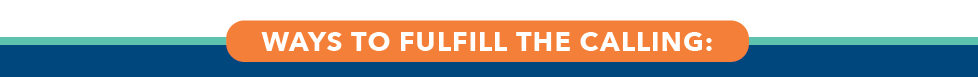 NATIONAL:  Ambassadors meet twice annually to connect, share updates, hear from global ministry workers, and encourage one another in the Ambassador calling.
Talk to a Bible League Ambassador, scan the QR code, or
visit us at bibleleague.org/get-involved
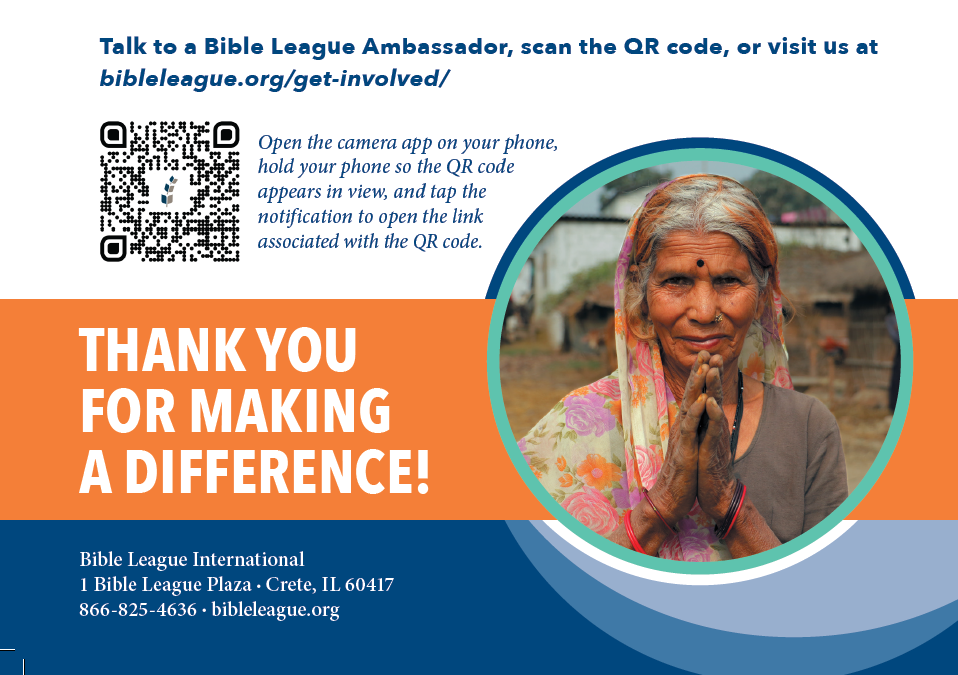 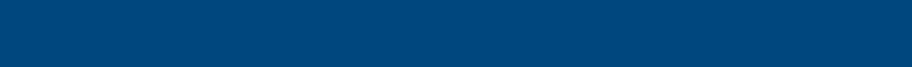 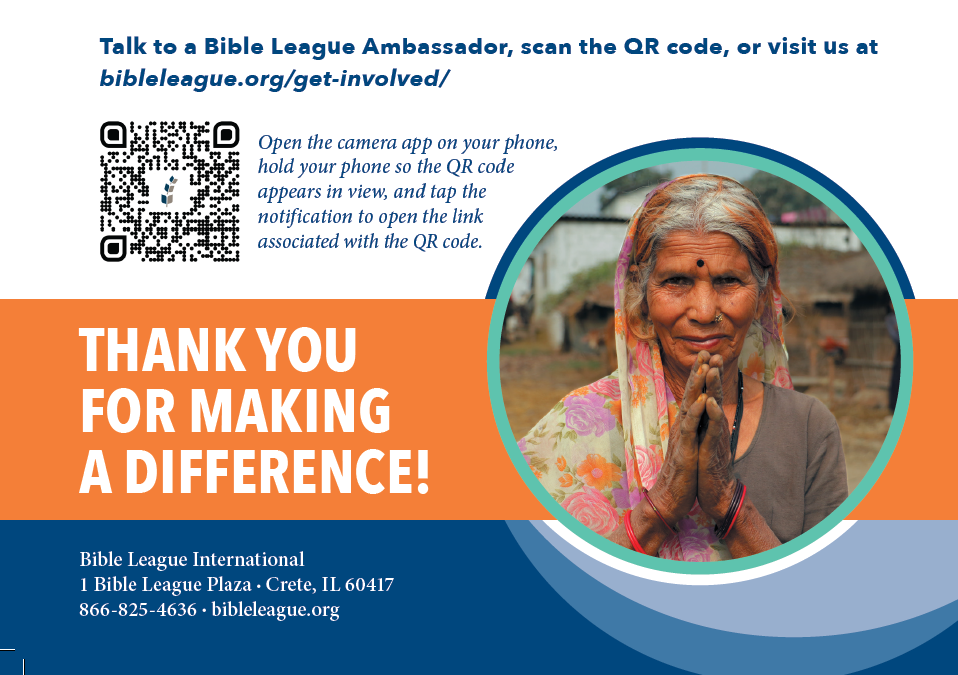